Mr. shannon bartruffhigh school business rm 210
GENERAL BUSINESS
ACCOUNTING I & II
BUSINESS LAW
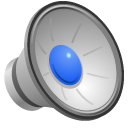 Expectations for Mr. Bartruff’s classes
BE ON TIME
BE RESPECTFUL TO MYSELF AND FELLOW CLASSMATES
HAVE A GREAT ATTITUDE EACH DAY 
LATE WORK IS YOUR RESPONSIBILITY
BE MATURE WITH YOUR PHONE 
DO YOUR OWN WORK 
GIVE YOUR BEST EFFORT EACH AND EVERYDAY
CLASSROOM SUPPLIES
EACH OF MY CLASSES REQUIRES A 3-RING BINDER TO KEEP NOTES; HANDOUTS; QUIZZES AND TESTS 
SOMETHING TO WRITE WITH EACH DAY 
YOUR TEXTBOOK (WHICH WE KEEP IN MY ROOM) 
I HAVE PLENTY OF LEFTOVER 3-RING BINDERS FROM THE PAST COUPLE OF YEARS THAT ARE IN GOOD WORKING CONDITION